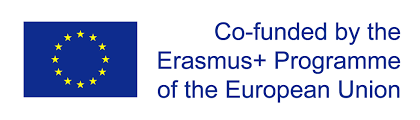 The European Child:Learning by doing the 3 C’s - Connect, Construct And  Create
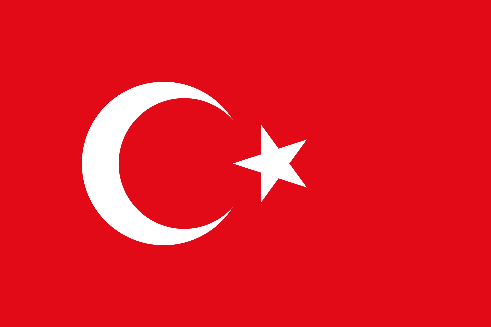 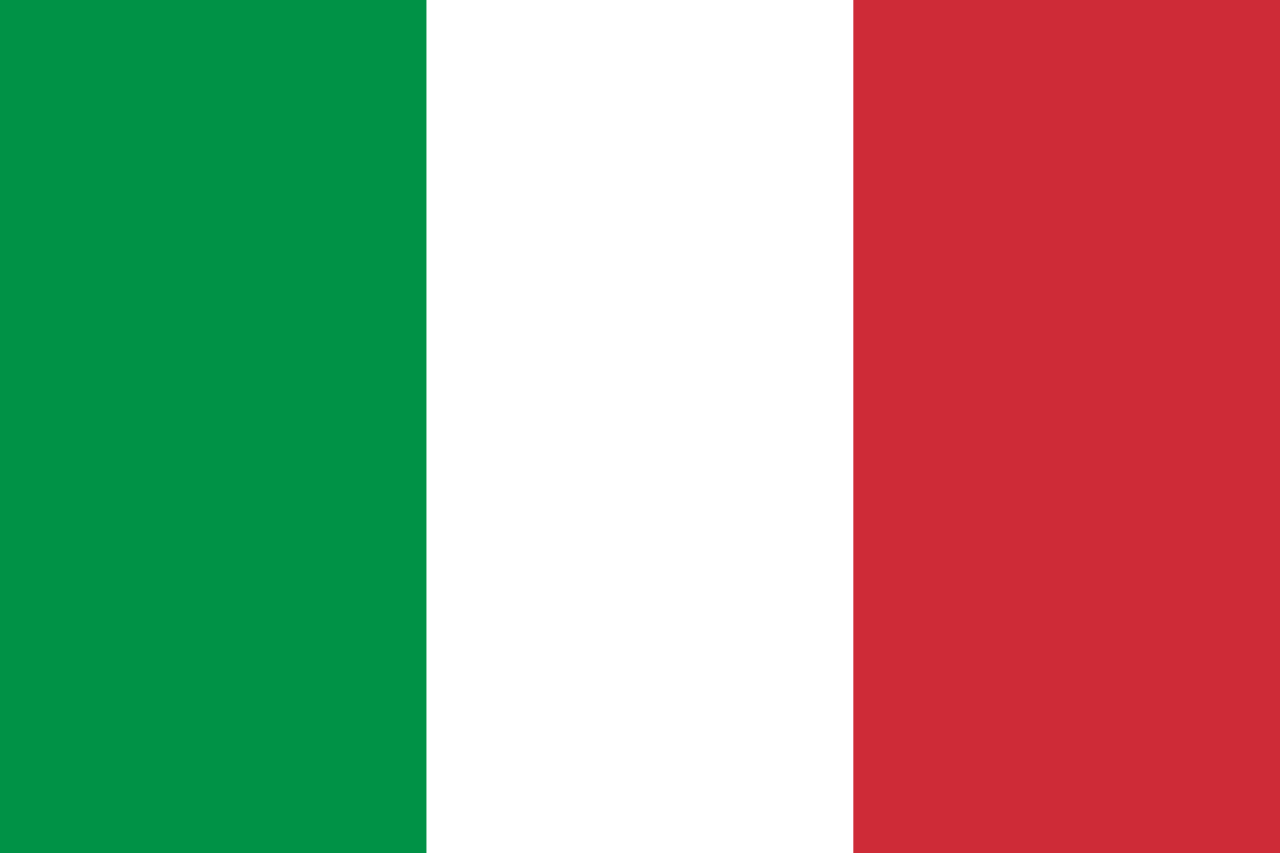 International learning/ training semiar
in Larsmo, Finland, 
12.03.2018.-18.03.2018.
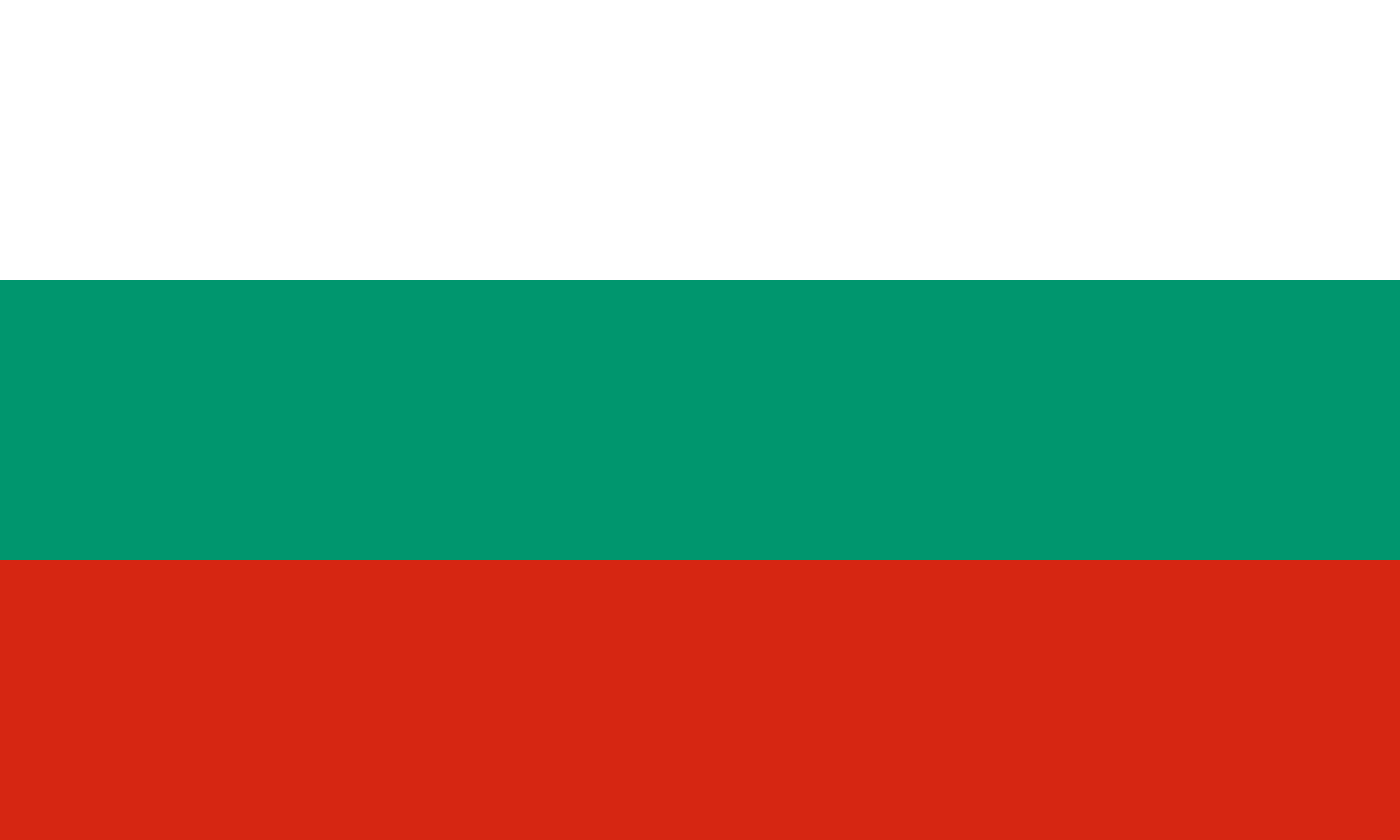 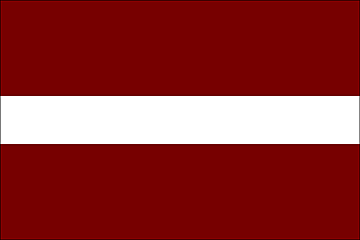 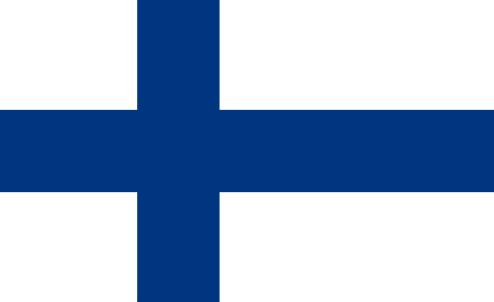 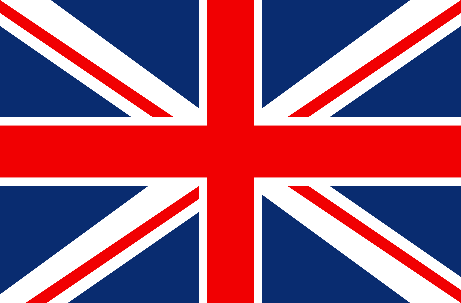 INTERNATIONAL LEARNING/TRAINING SEMINAR in Finland  “CHILD OF NATURE”
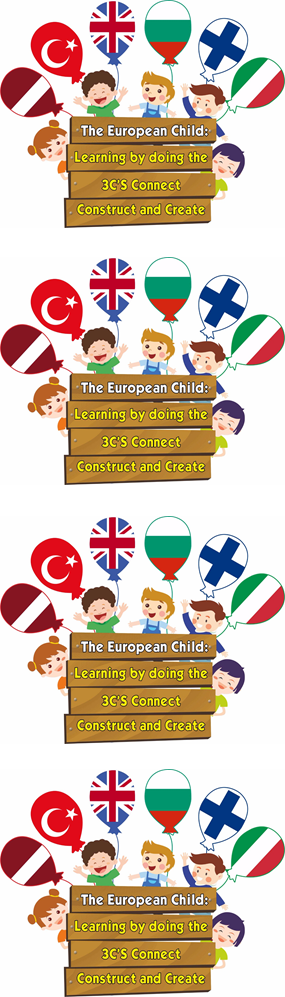 OTHERS ACTIVITYS
Four nature trips:
Autumn Trip: Orienteering games.
Winter Trip: Designing bird feeders and putting in natural environment.
Spring Trip: Planting tree.
Summer Trip: Recycling activities.
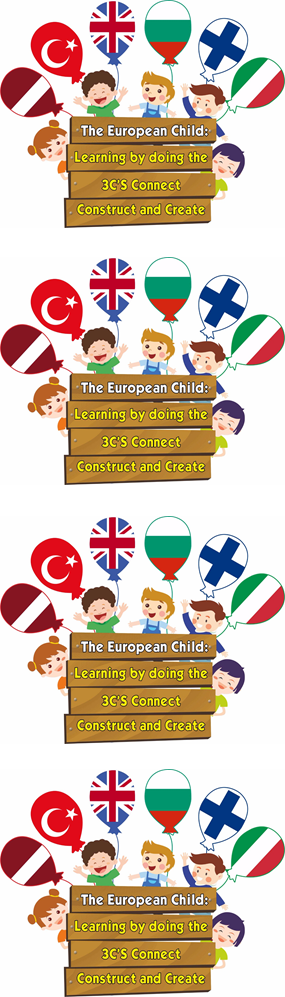 Other issues
Creating and leading E-twinning project (Bulgaria)

Approbation/ testing of the experience of „Child of Nature” in each country till June, 2018

Creating the teaching material "CHILD OF NATURE», „Nature Scrapbook” (Finland, Bulgaria)
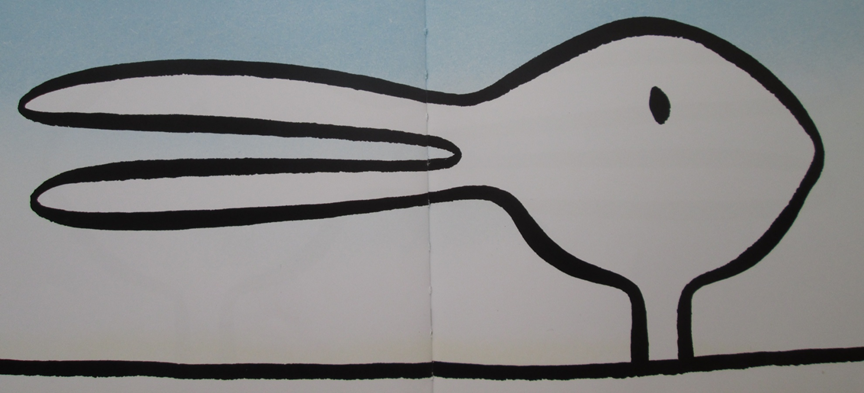 [Speaker Notes: Uz skaitu trīs (1,2,3) dalībnieki korī visi kopā pasaka, ko viņi redz.
Sagaidām, ka citi teiks ‘’pīle’’ un citi ‘’zaķis’’ vai ‘’trusis’’, tātad nebūs viendabīgs “koris.” Kas te notika? Attēls taču ir viens?Vadītāji rāda youtube grāmatas PPP un lasa grāmatu latviešu valodā.Mēs visi skatāmies uz vienu attēlu, bet saskatām tajā dažādas lietas.  Lai kopīgi izvirzītu mērķus un kopīgiem spēkiem to sasniegtu, svarīgi ir ne tikai skatīties vienā virzienā, bet arī redzēt ja ne gluži vienu un to pašu, tad vismaz kaut ko līdzīgu.]
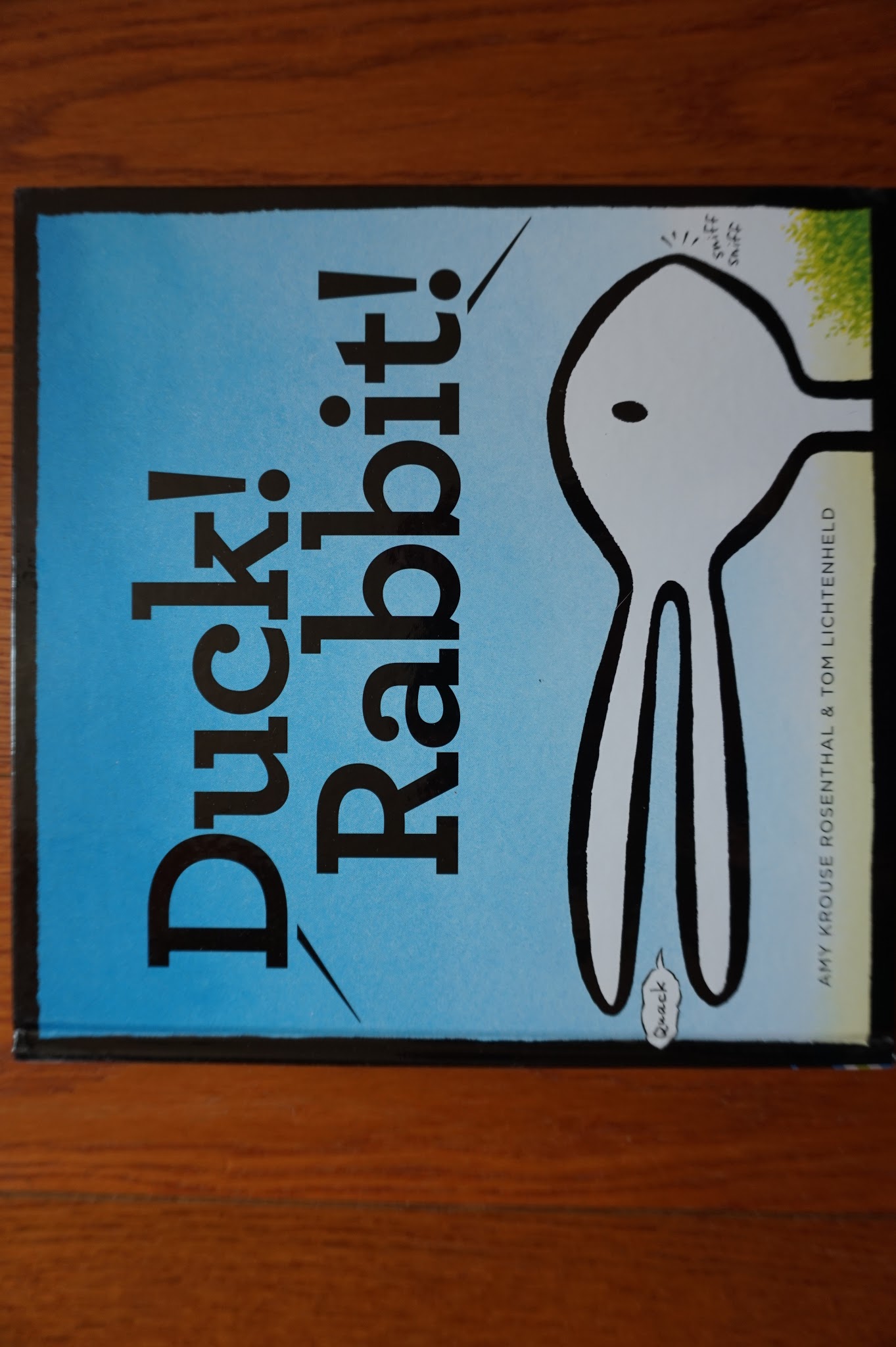 [Speaker Notes: Amy Krouse Rosenthal un Tom Lichtenheld ‘’Duck! Rabbit!’’]
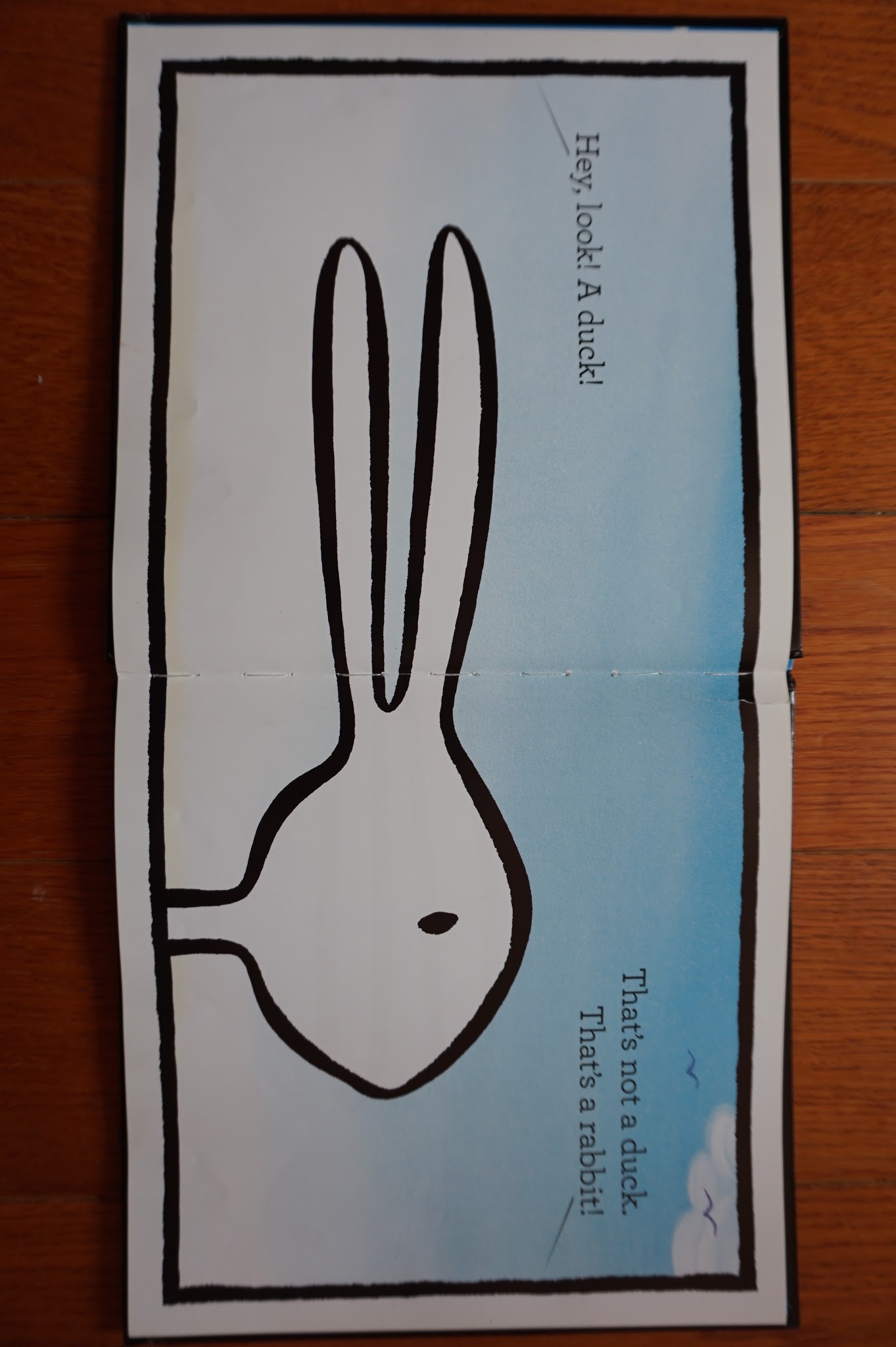 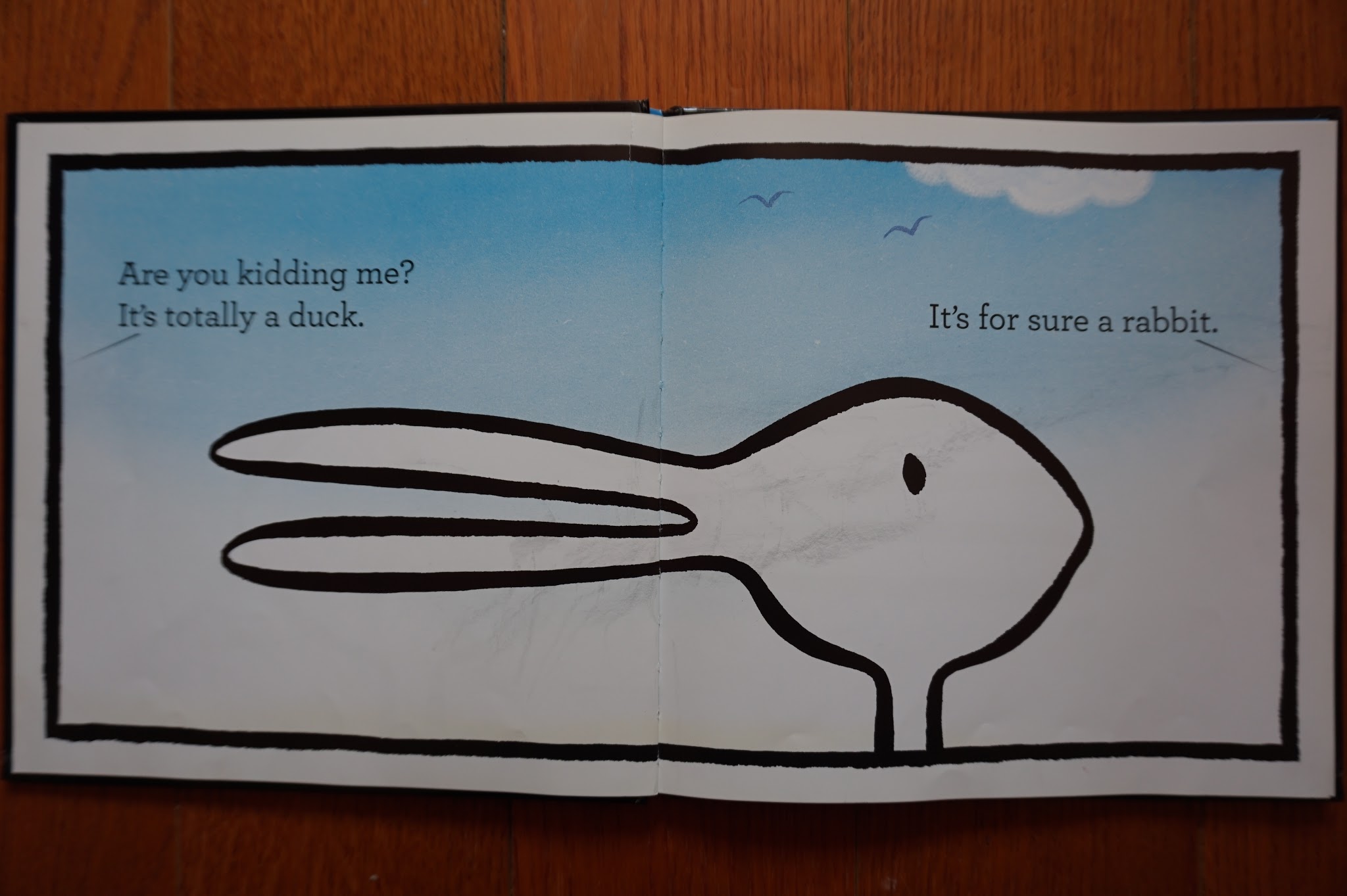 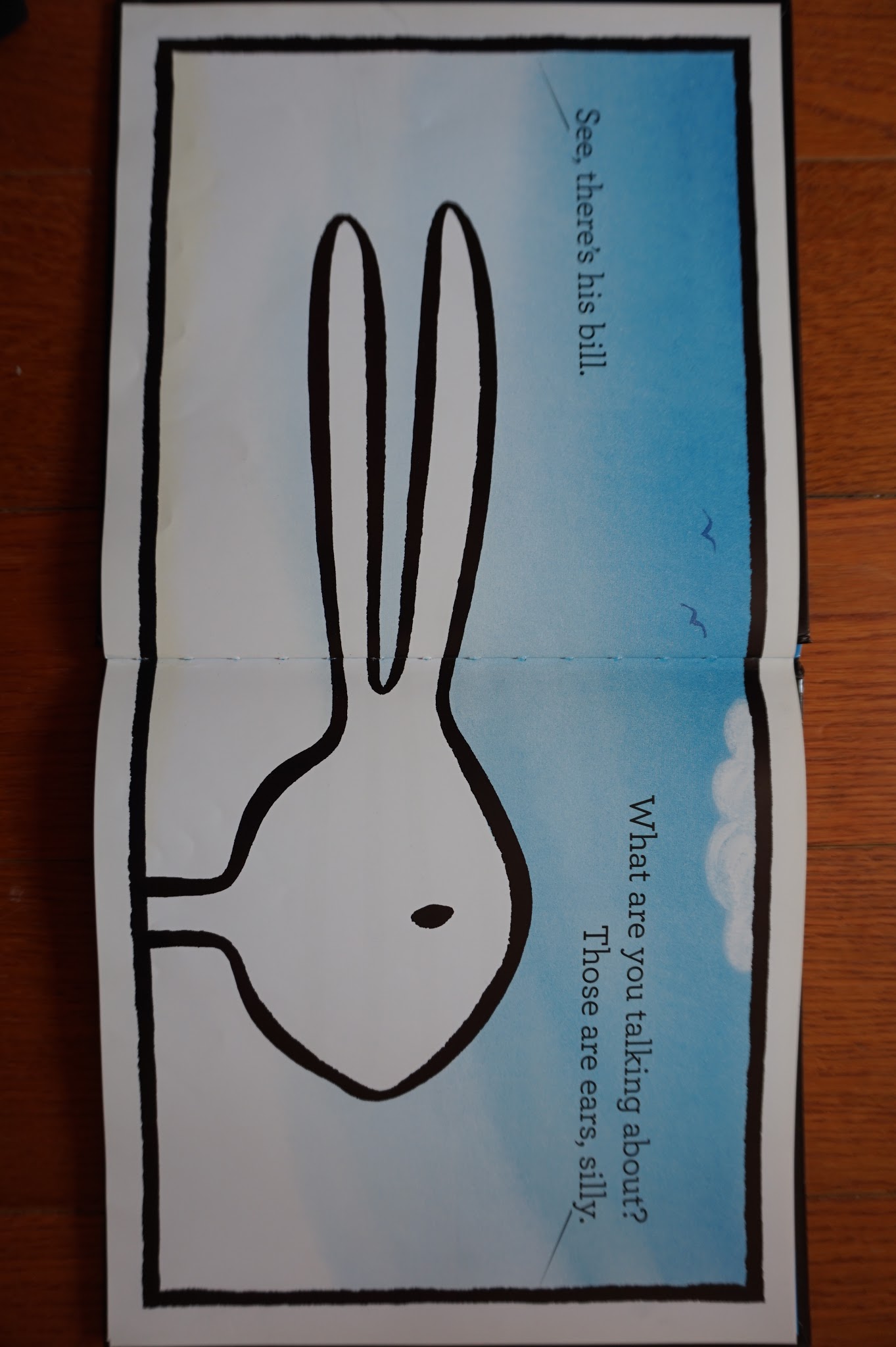 .
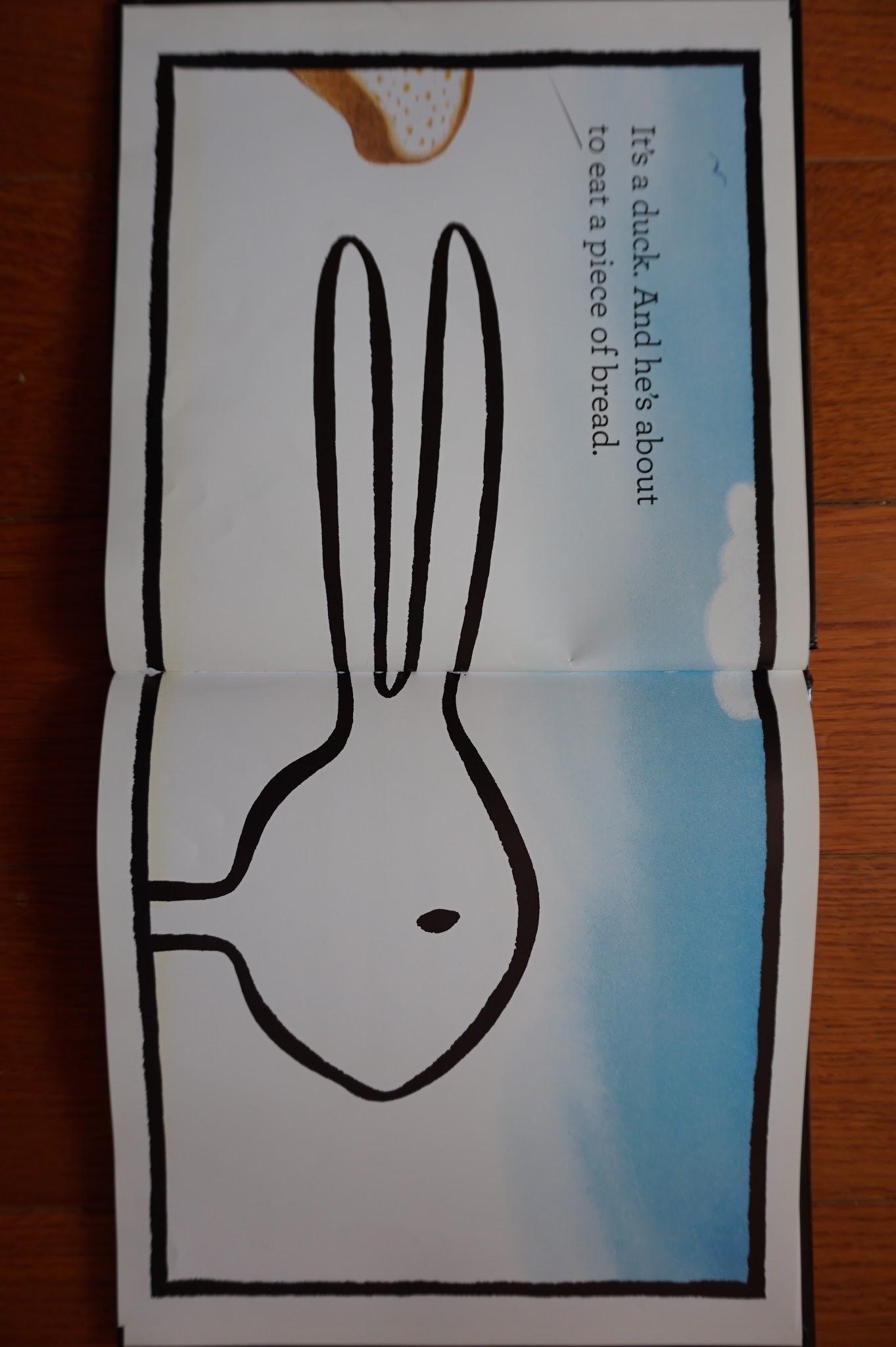 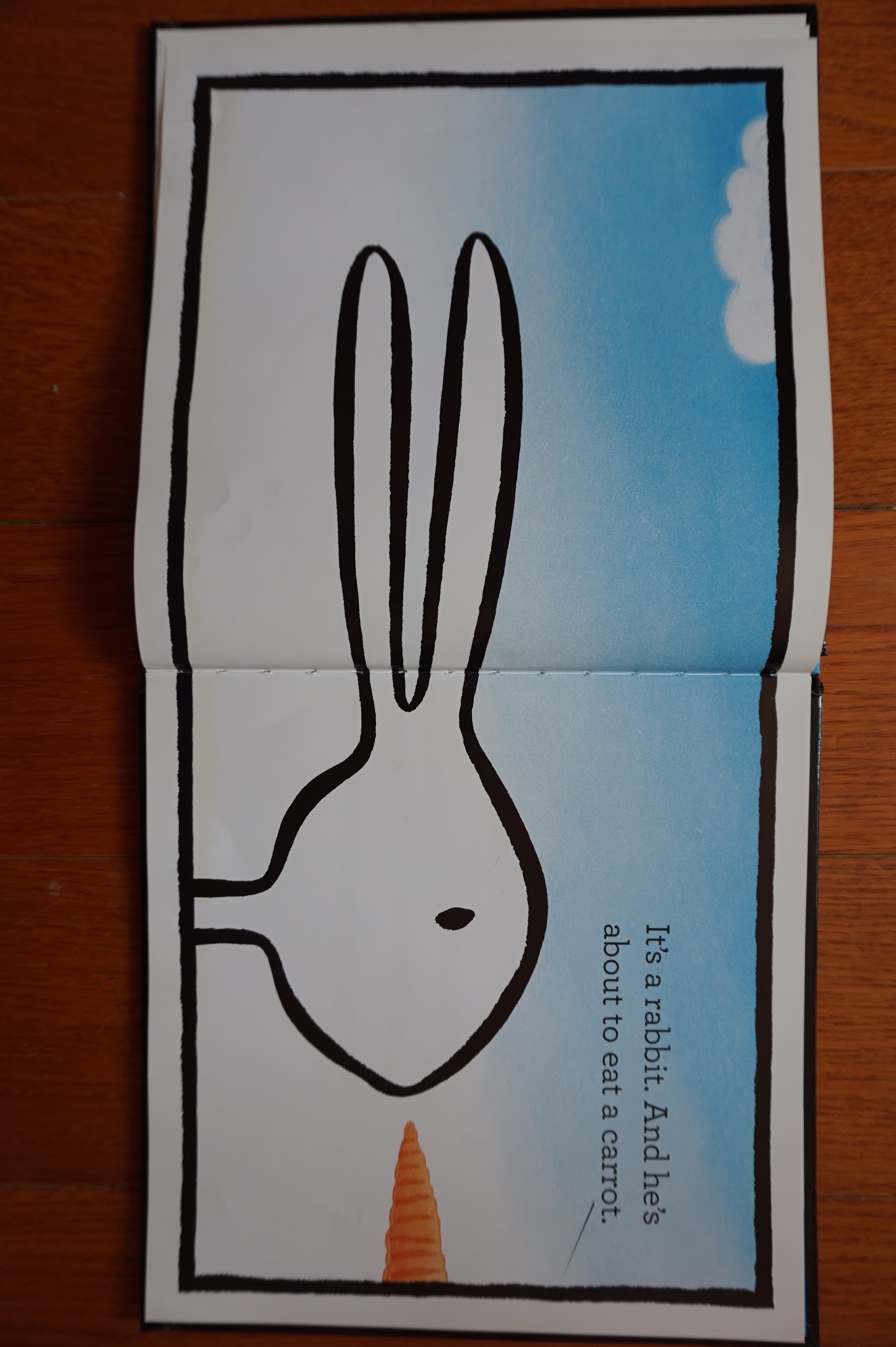 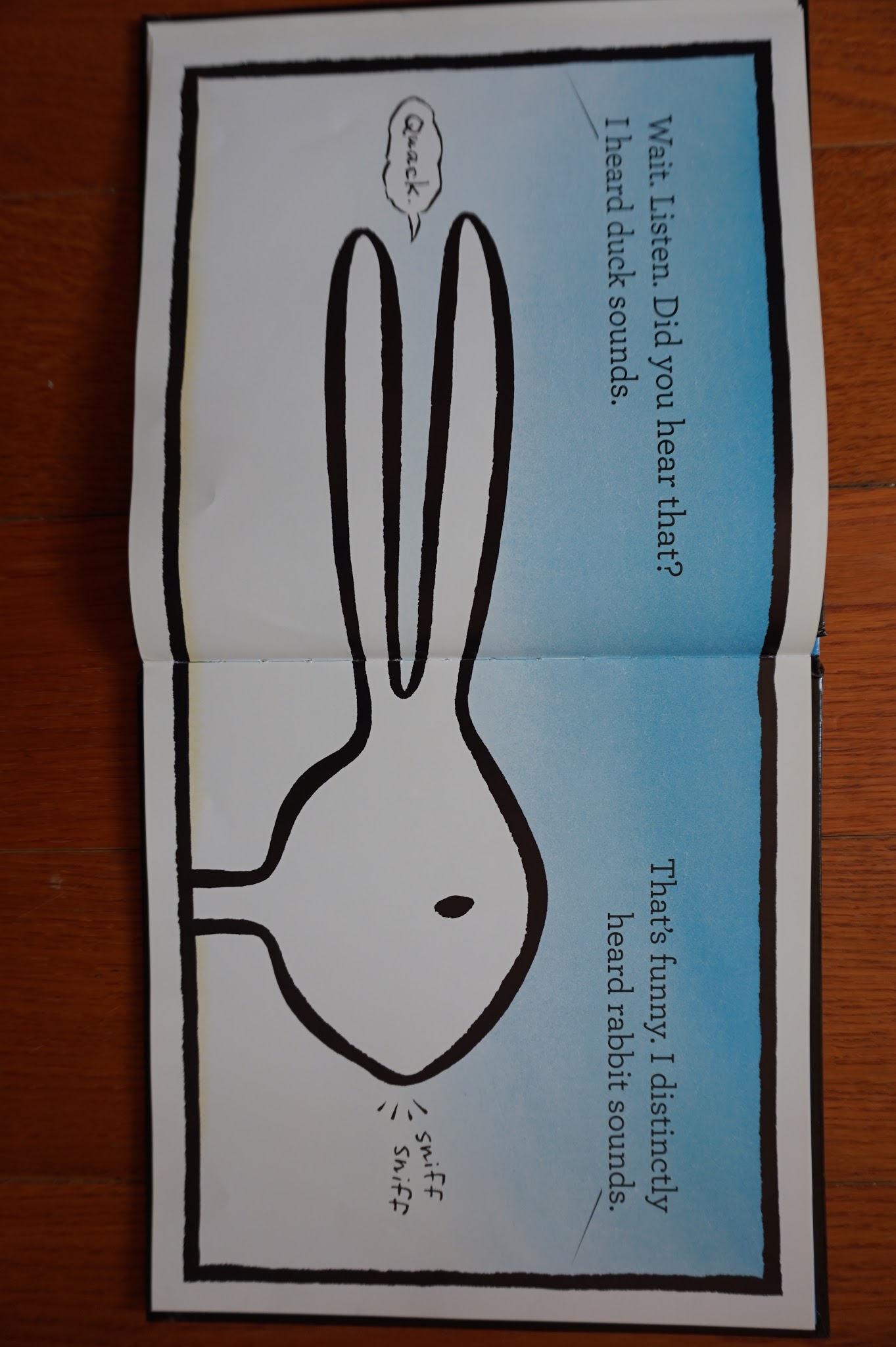 .
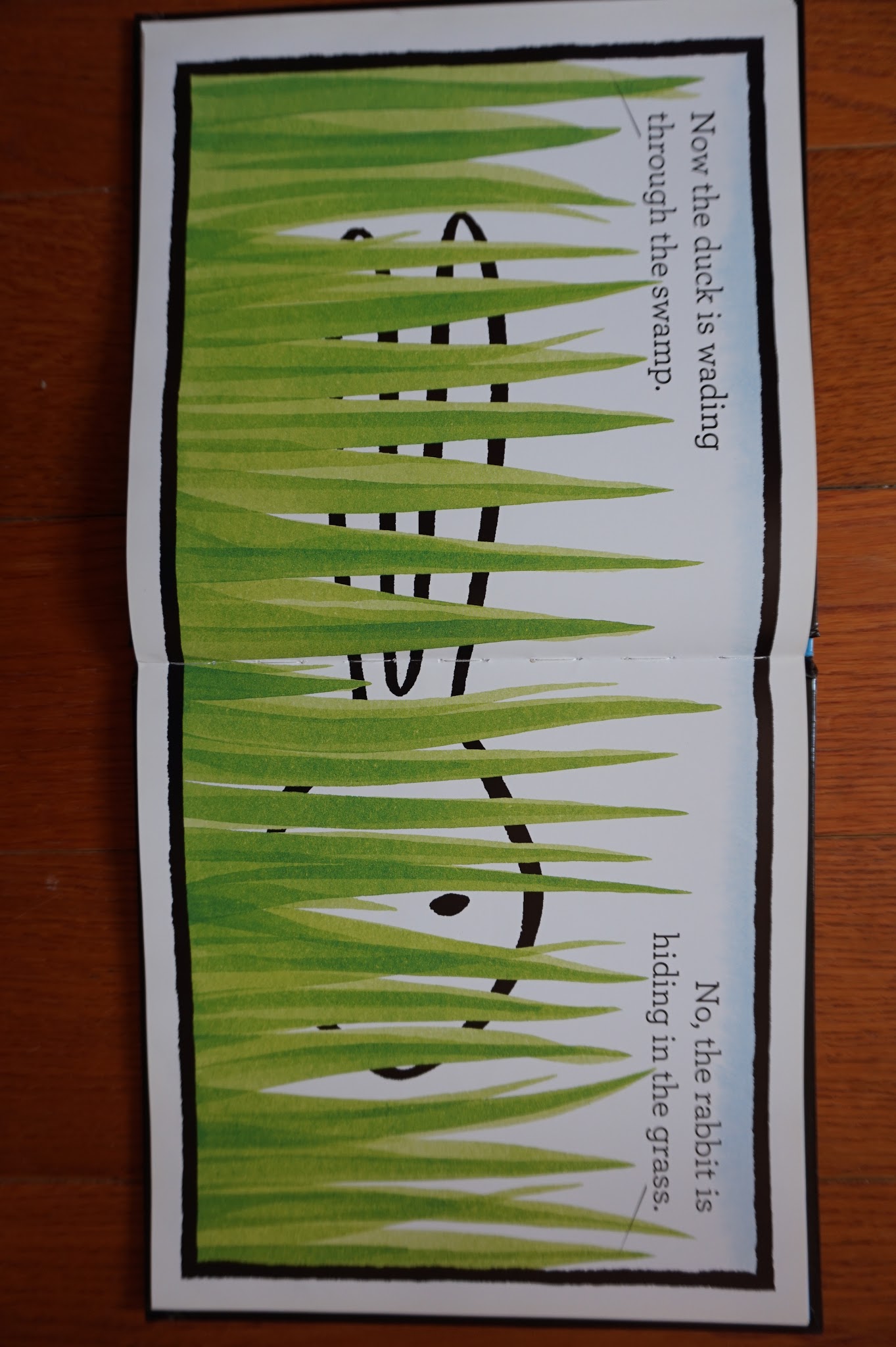 .
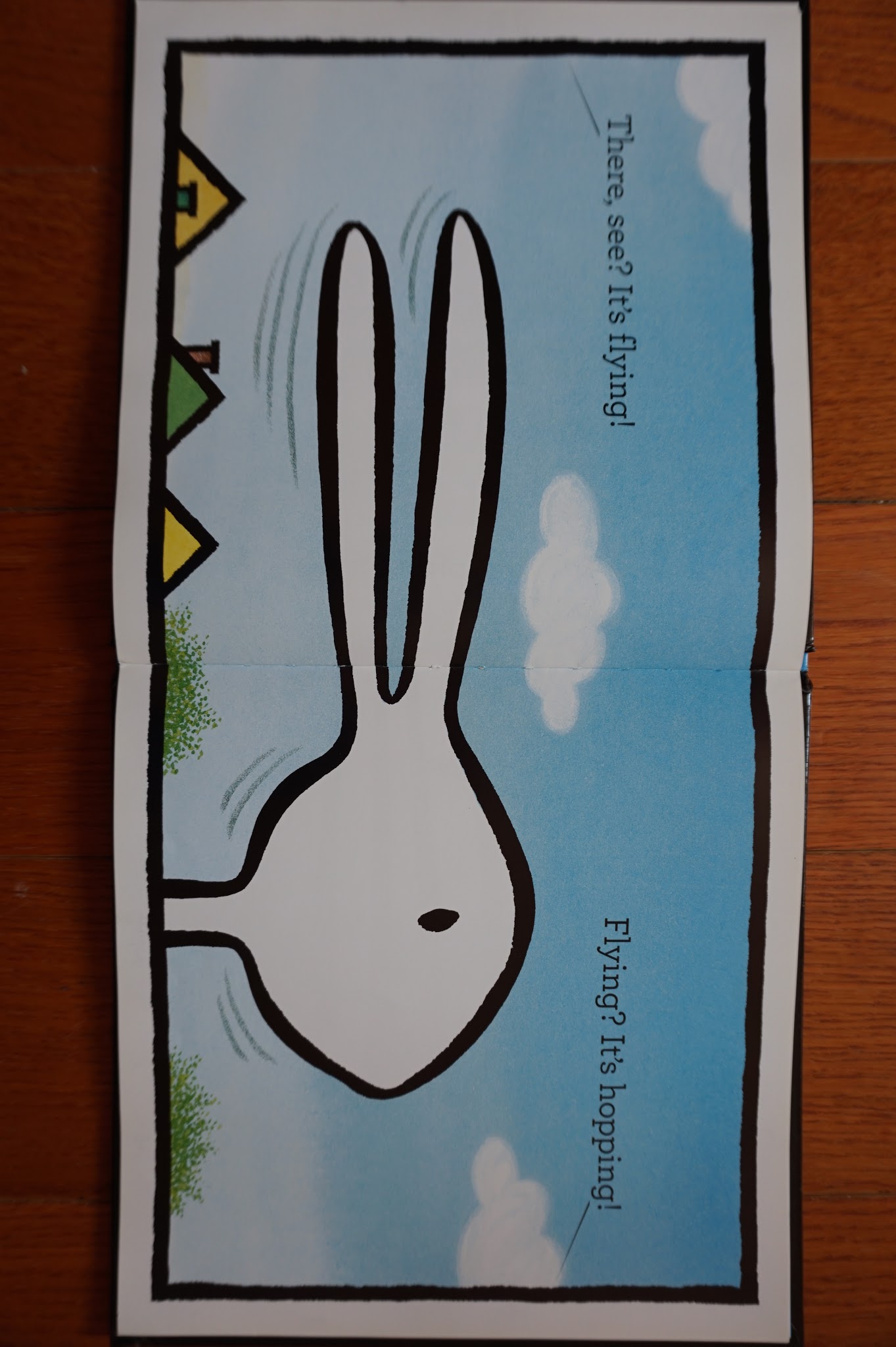 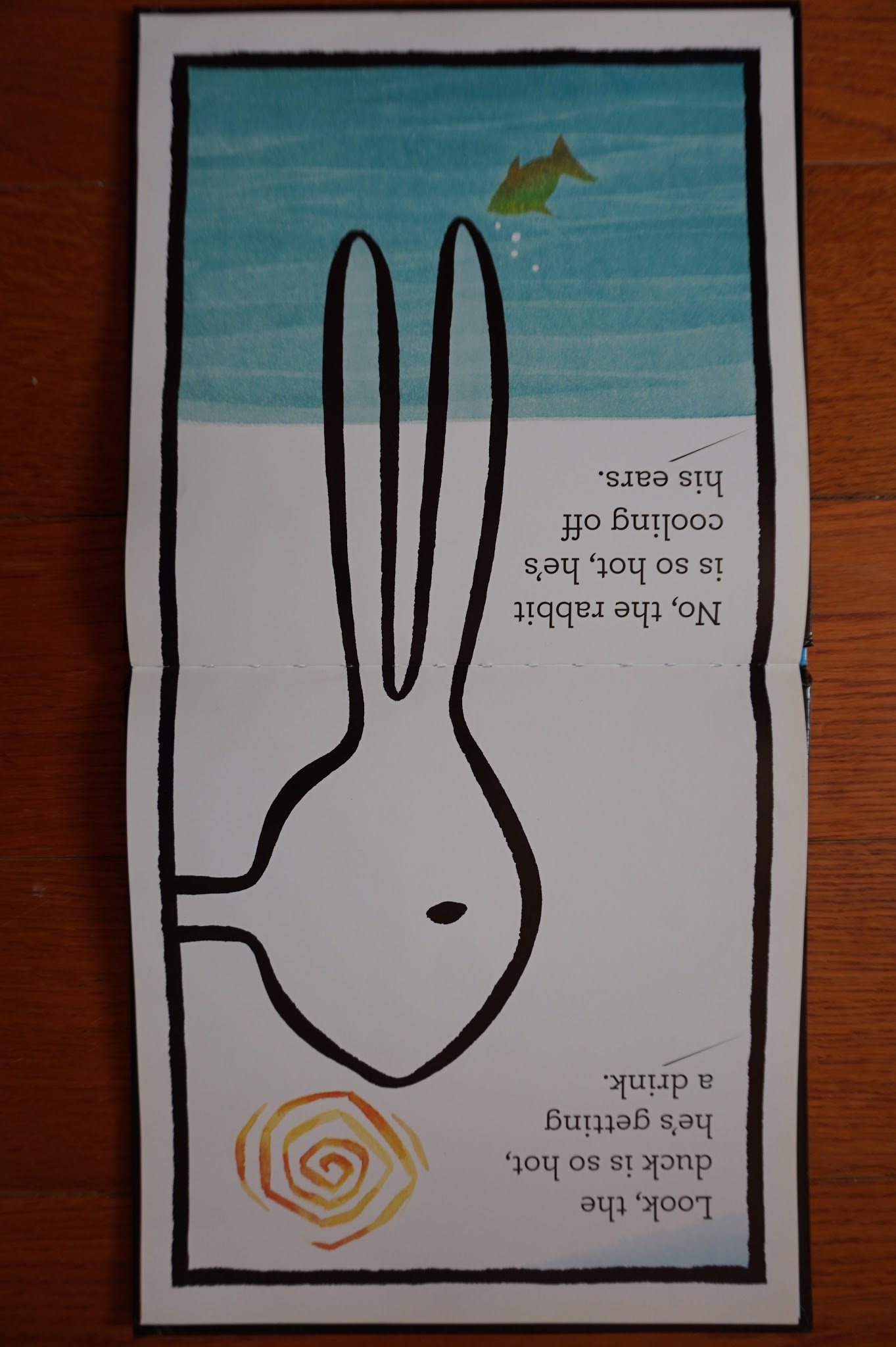 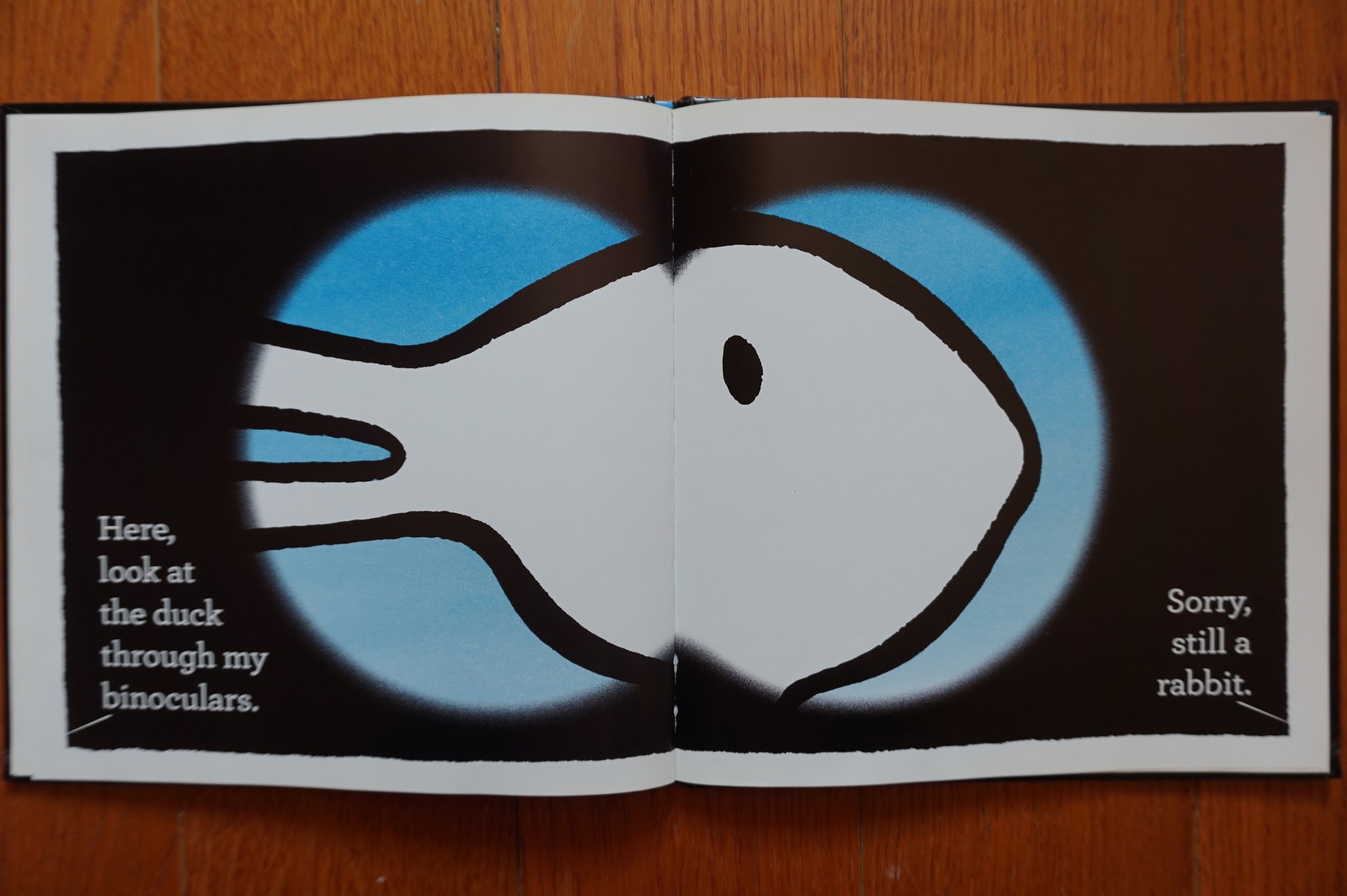 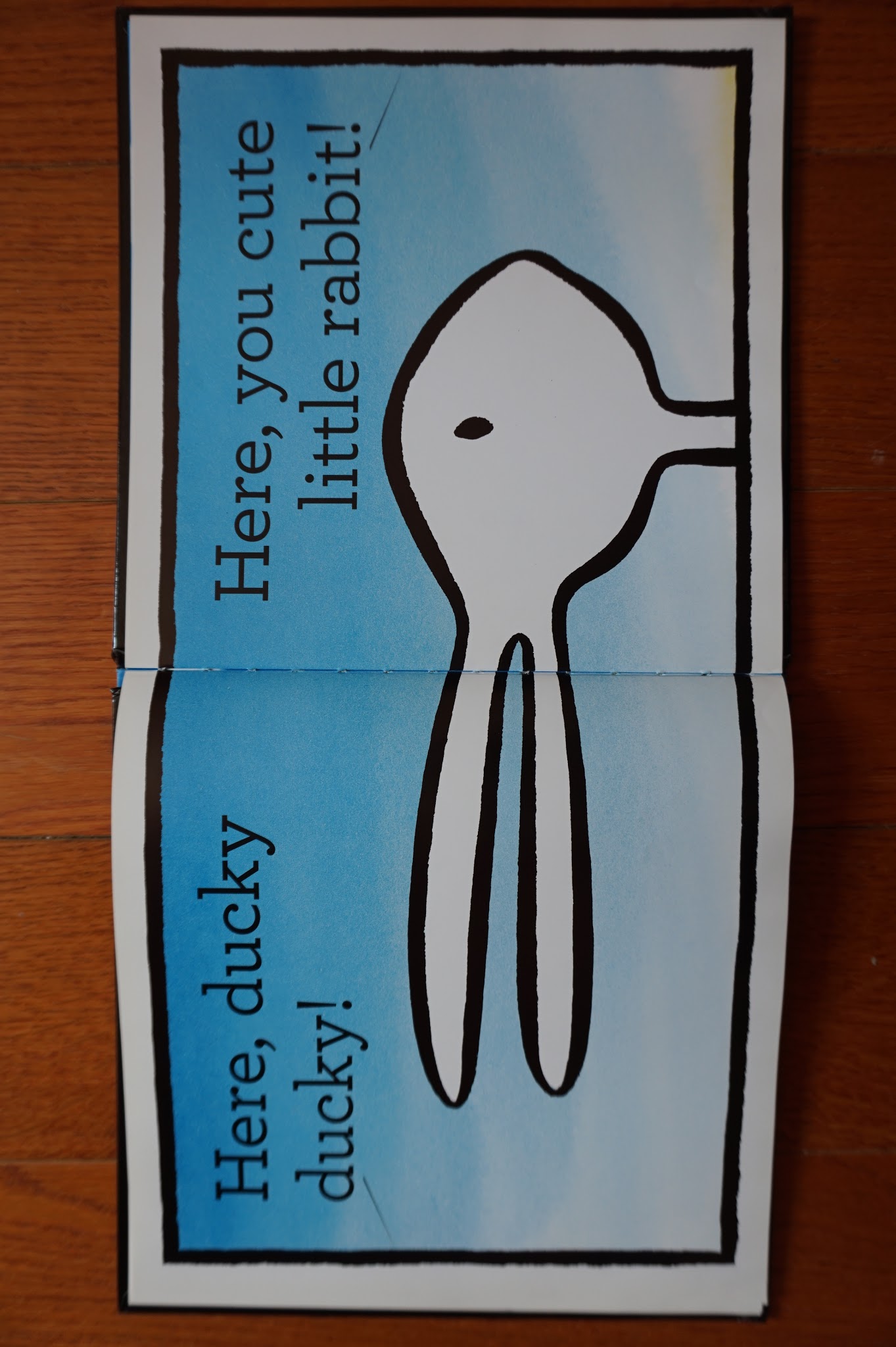 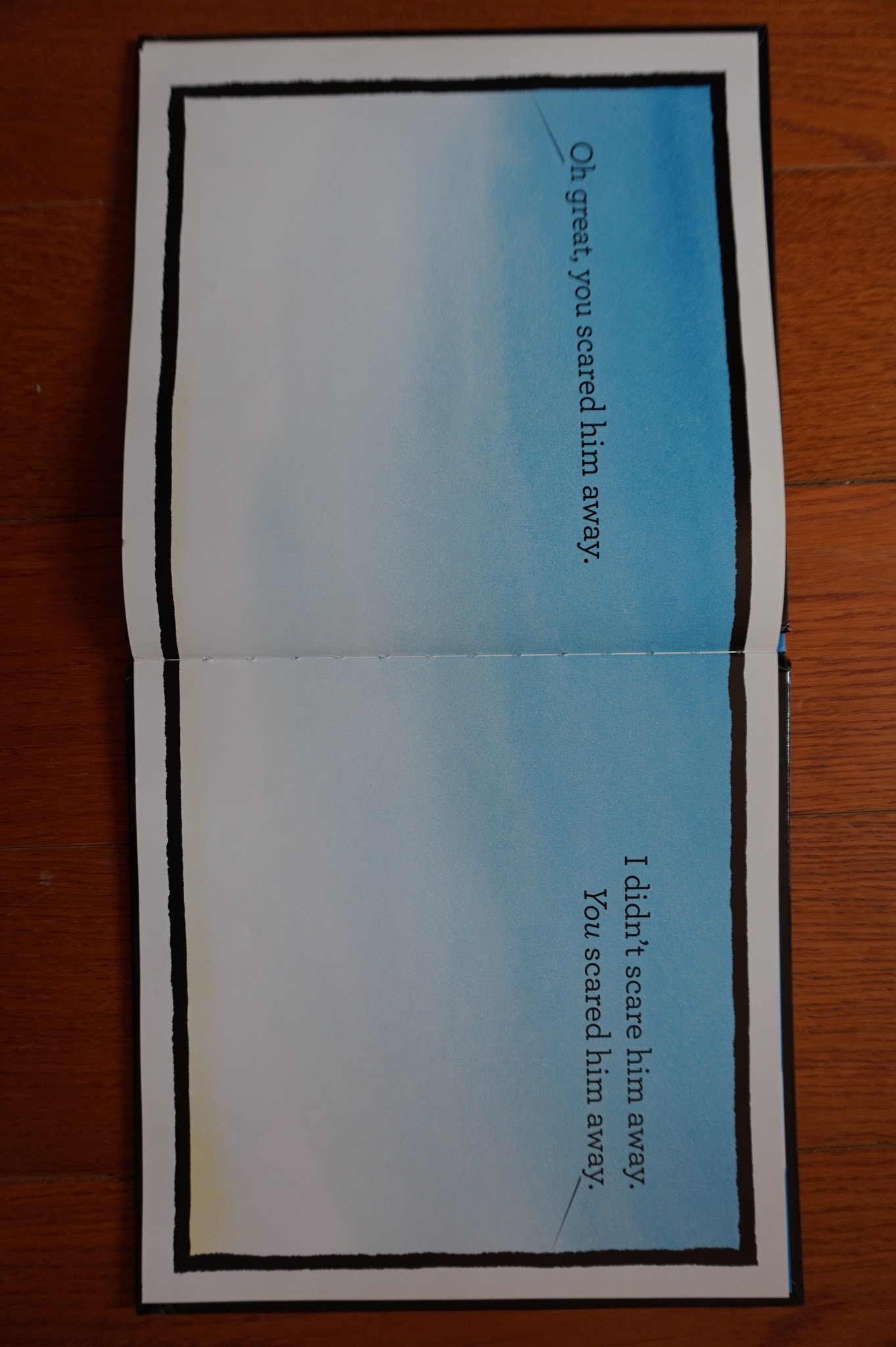 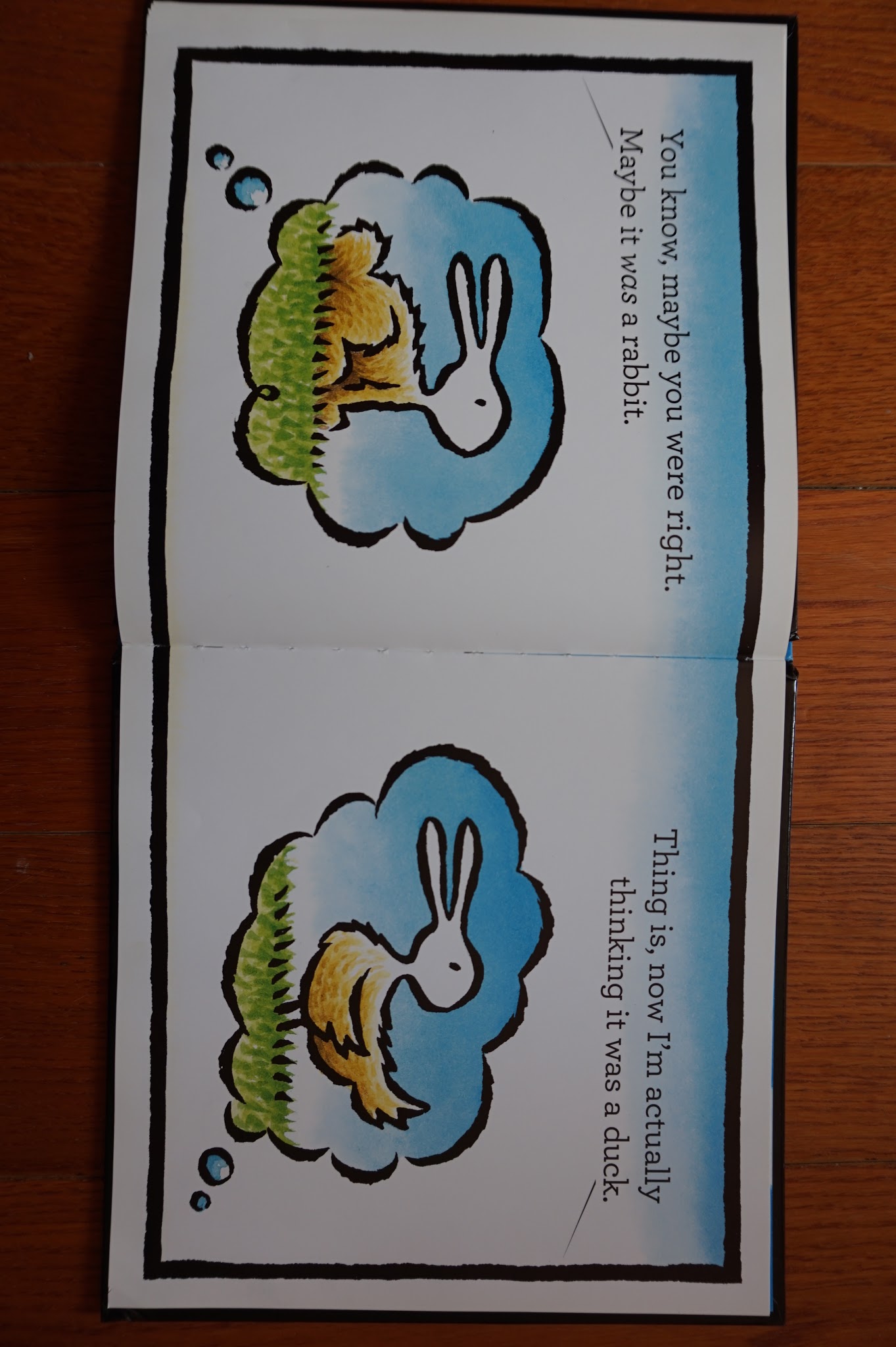 .
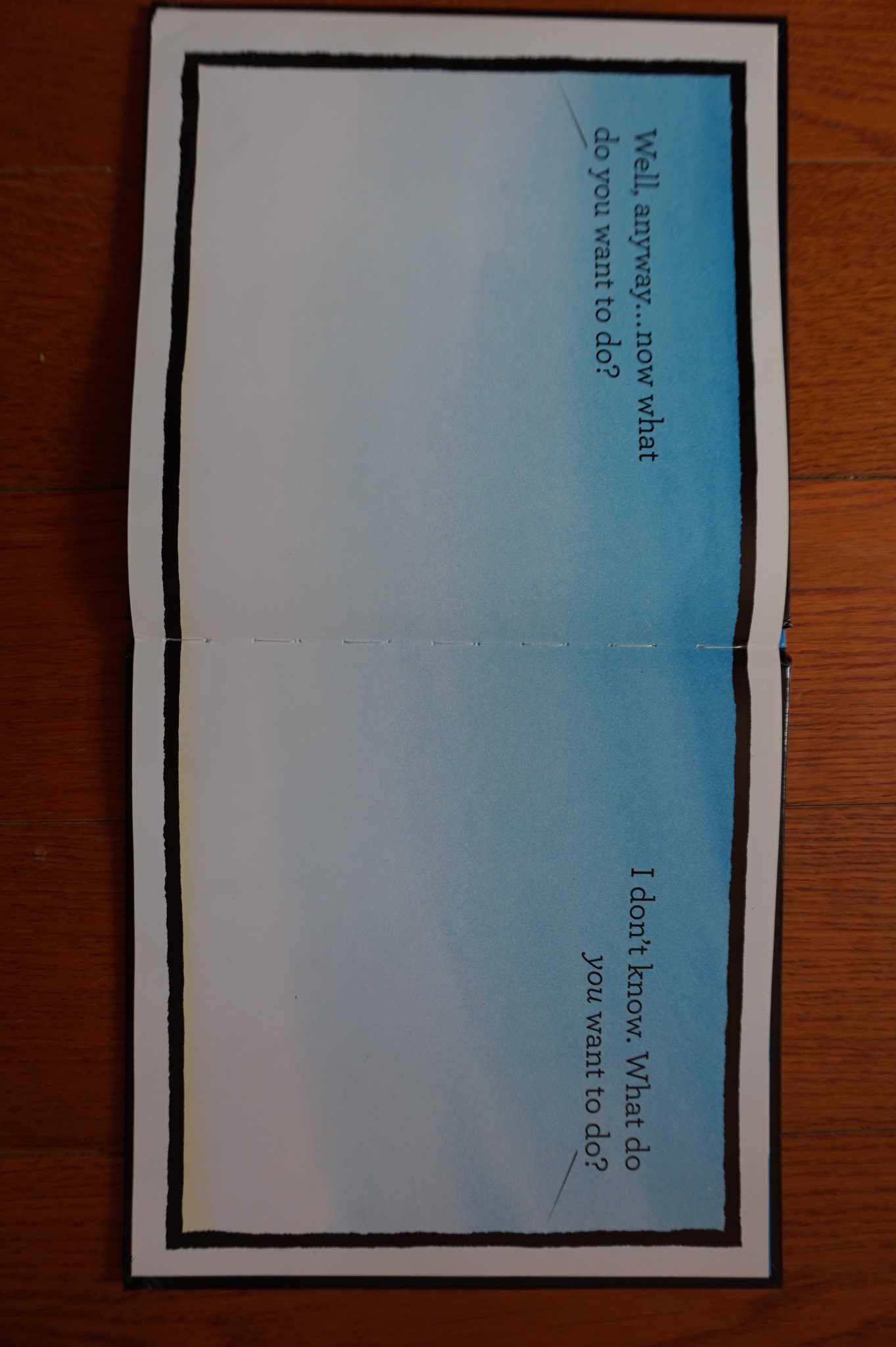 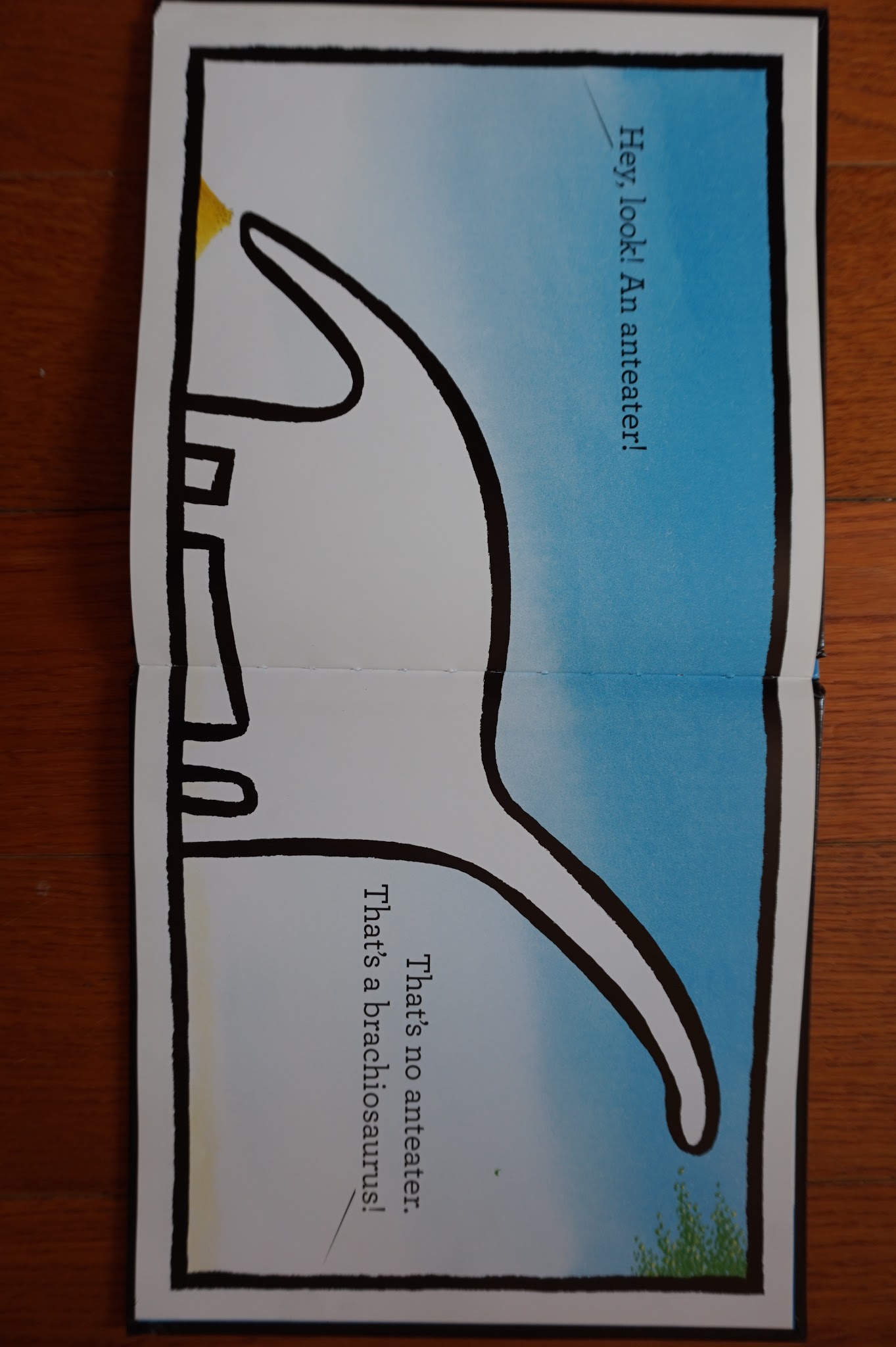 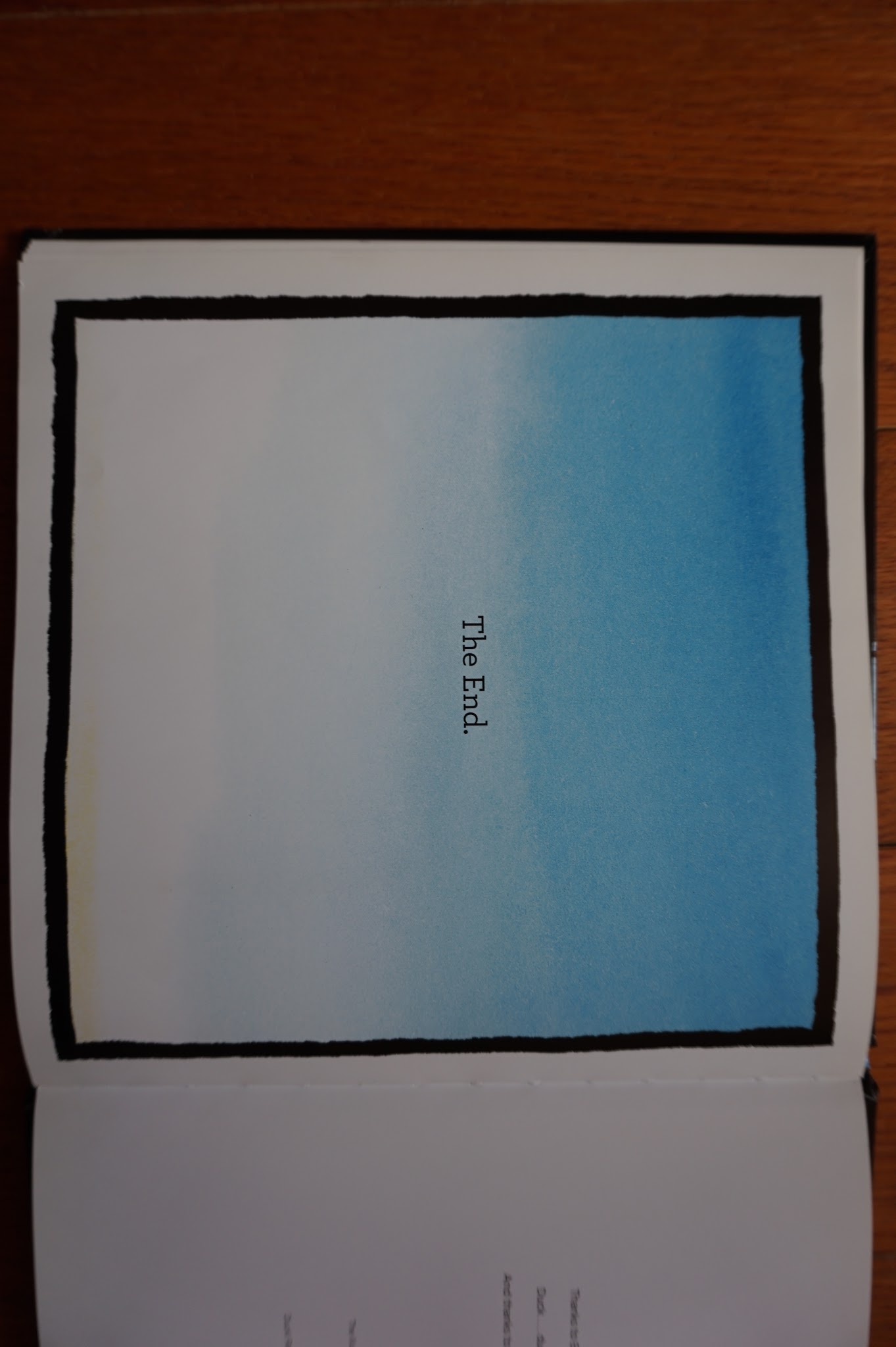 What is the main idea from this story?
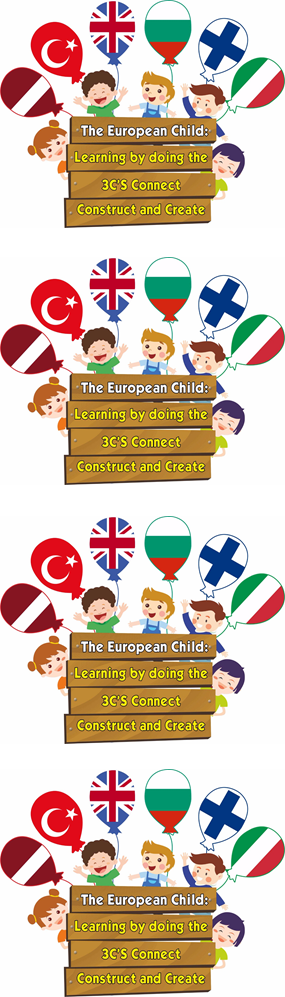 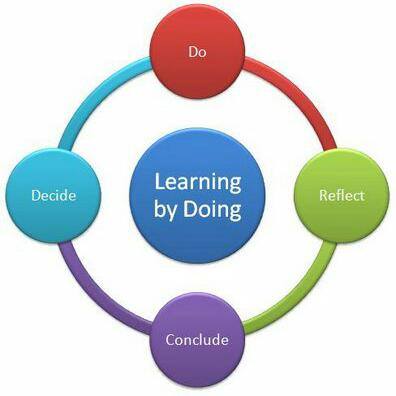 TEACHING AND LEARNING ON THE BASIS OF CONSTRUCTIVISM  AS A METHOD RELATED TO / CLOSE WITH THE THEORY FOR ACTIVE EDUCATION

Assoc. Professor Chrissoula  Nedyalkova,Ph.DFaculty of Social SciencesProf. Assen Zlatarov University - Burgas, Bulgaria
Methodological material
«Guide-Active learning»
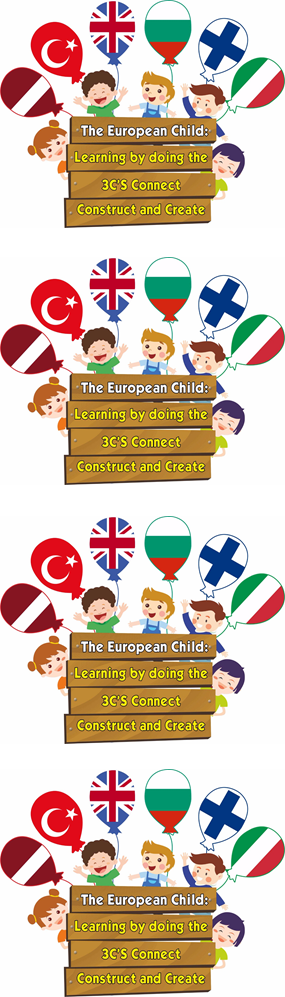 In the «Guide-Active learning» material we need to explain the teachers how they can
- apply innovative teaching/ learning methods.
- create learner centred enviroment.
- improve children and children skills, to share experience.
- develop children' learning skills like critical thinking and problem solving, communications and collaboration, creativity and  innovation skills.
- apply teaching/learning methods of constructivism and connectivism.
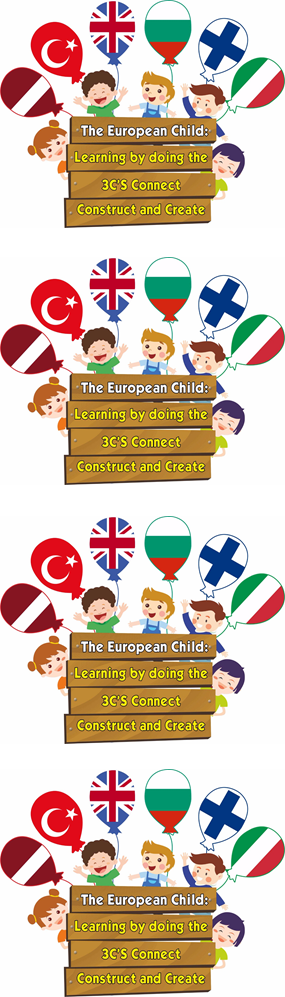 THIS MATERIAL WILL GIVE IDEAS HOW
To create an environment and encourage the child for an active participation.

2. To enable children to gain experience in natural environment and gain natural awareness, flexibility, adaptability, initiative and self-direction, productivity and accountability skills.

3. Teachers will be able to encourage children to observe and connect the new knowledge with their previous one and construct, create their own knowledge.
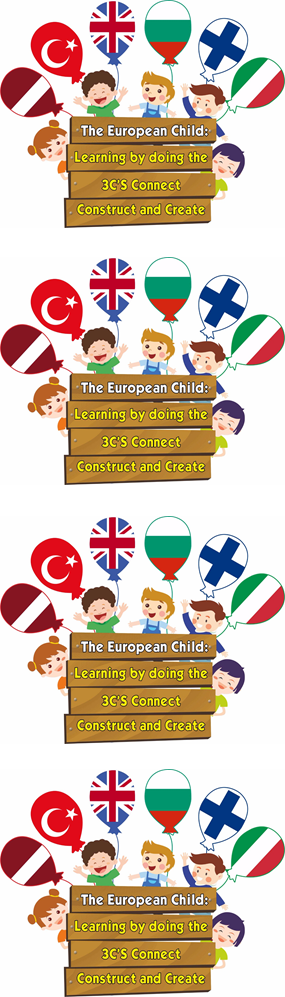 If teachers use this material, children will be able
1. To learn best when they are allowed to construct a personal understanding based on experience and discuss these experiences.
2. To develop skills and confidence so they can analyze the world around them. Solve real-world problems.
3. To take responsibility for their own learning, they become explorers.
4. Children will be able to be more active than a teacher in a learning process.
5. To be active and develop their competences and learning skills.
6. To have ability to choose variety of activities and communication.
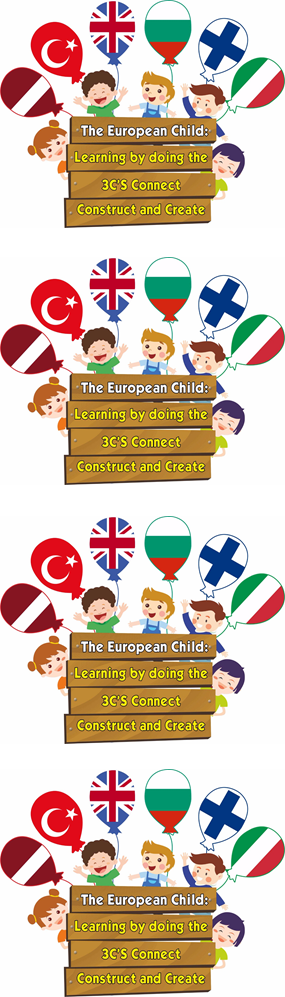 To create climate of democracy in the children's group we need
To enable children to make decisions that are important to the whole group.
To enable children to solve real problems by searching solutions and negotiating.
To enable children to learn to respect uniqueness and appreciate common features.
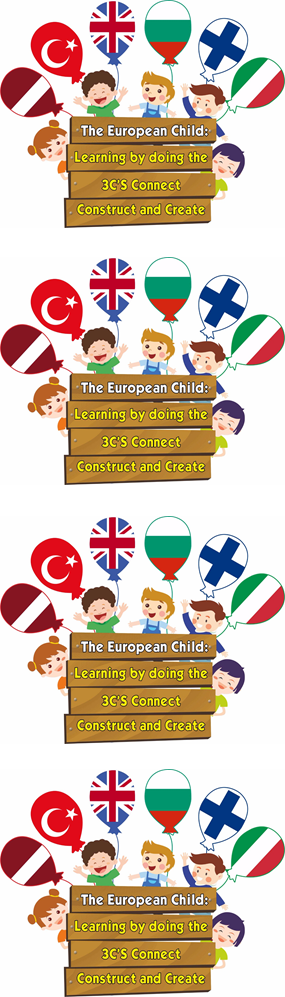 we will look for answers
How to get expected results of the children if in the group they are very different: why, active, upset, slow, sensitive, competitive, with special needs.....  ?

2. What to do that children want to do something different than teacher has planned them to do? (to draw flowers whole day)

3. What the environment should be for children to they can develop their ability like thinking skills, problems solving skills, communication, plan, analyze.....
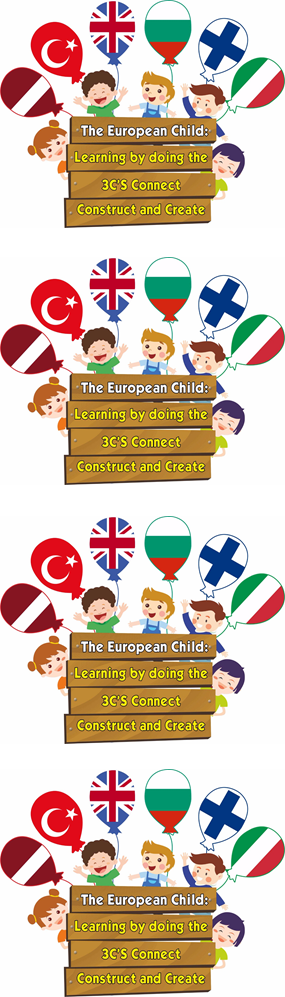 Thank you for your attention!

Questions!